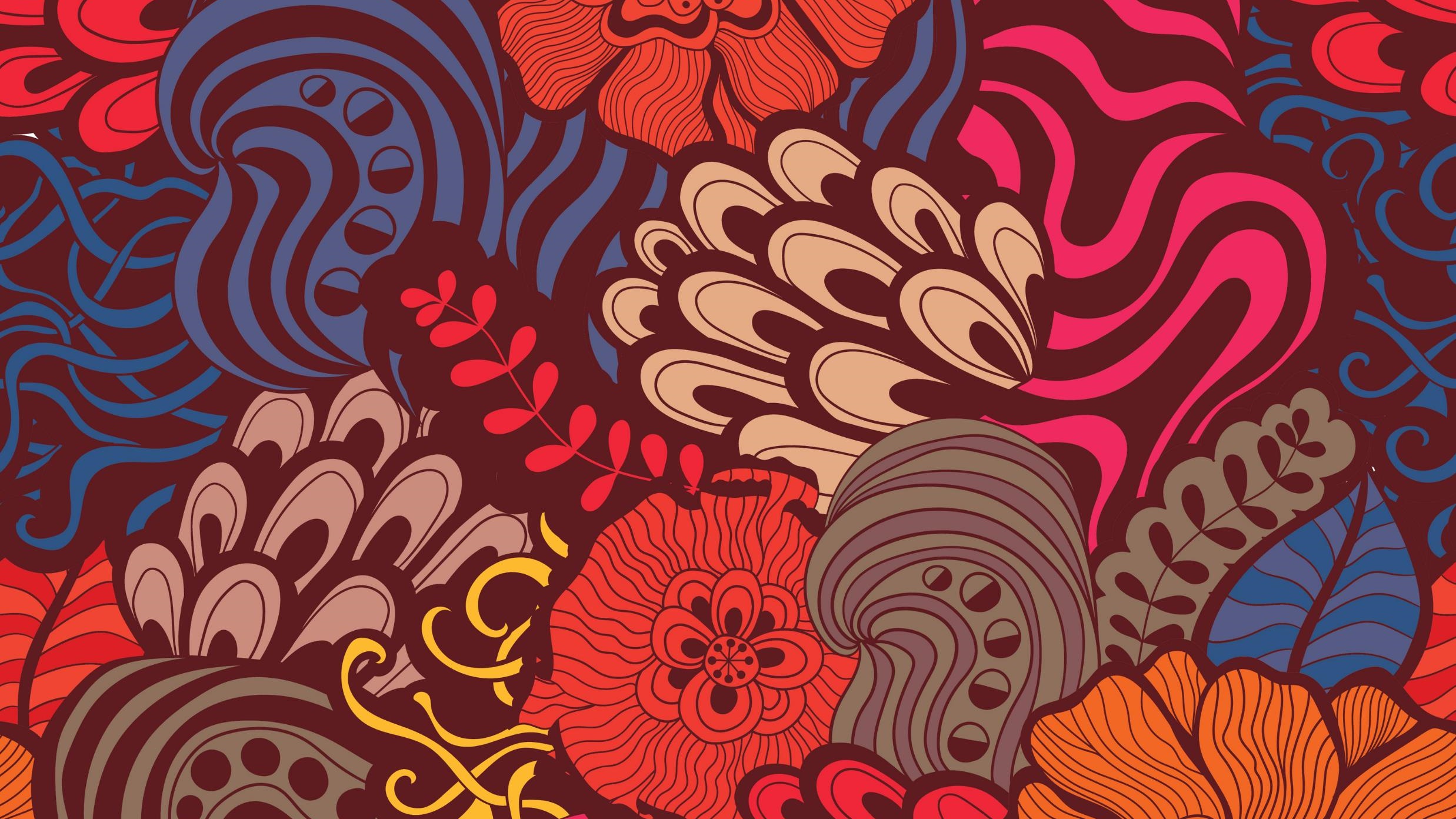 Pon 2022Io e l’altro
INTERVISTA  ALLE STREGHE
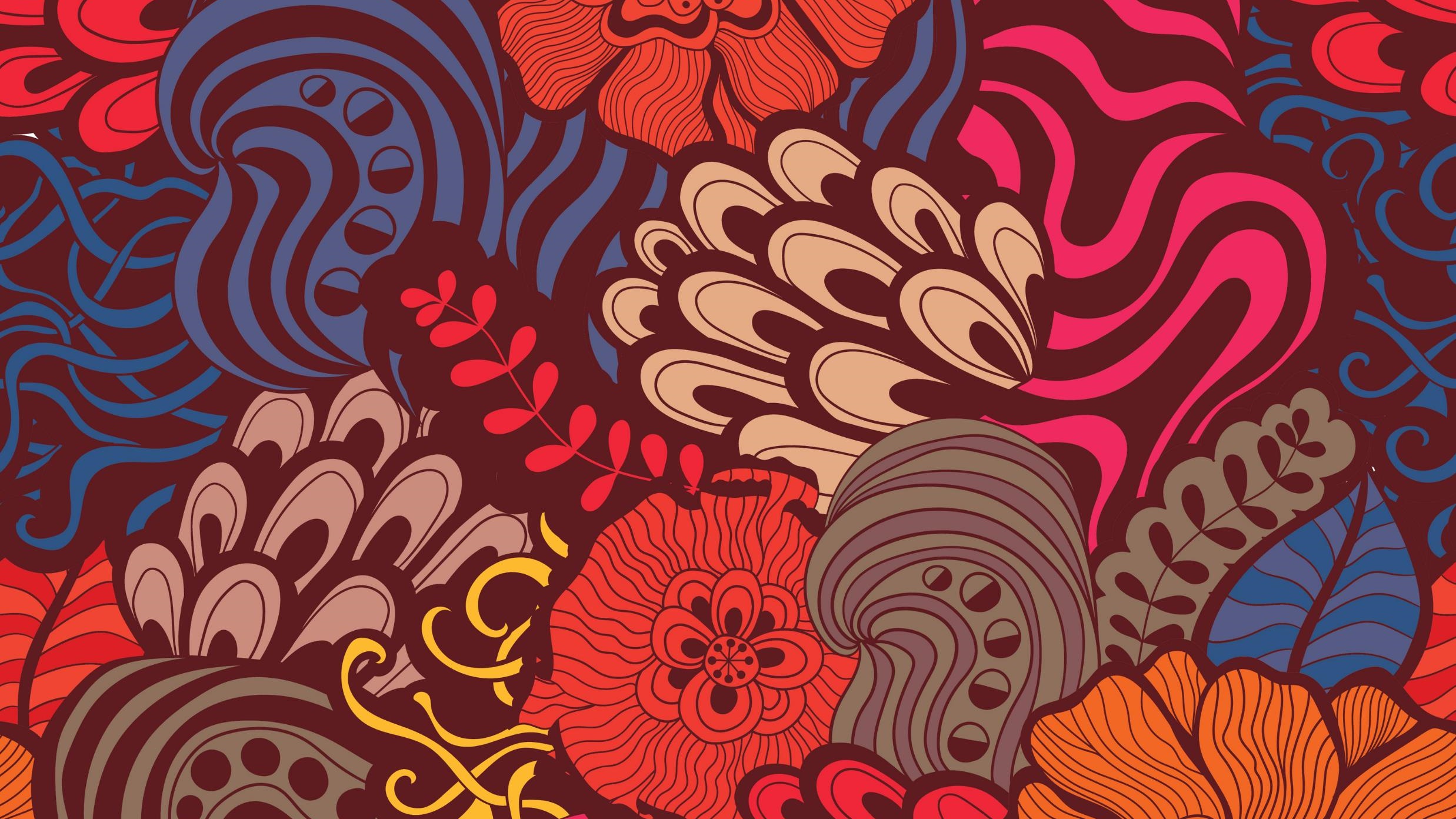 Riforma e Controriforma
Capi d’accusa
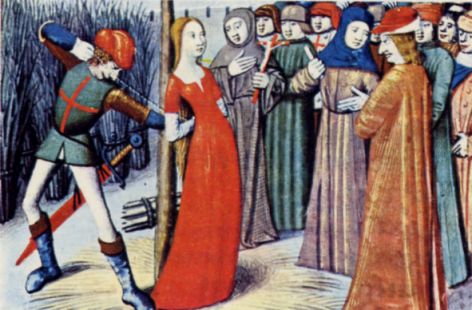 Perché sei stata accusata di stregoneria? Sono stata accusata di stregoneria solamente perché avevo l’abitudine di tenere erbe in casa.Ero stressata spesso e mi preparavo tisane.
Perché ti consideravano una strega?Ci sono varie risposte a questa a domanda. Nel Medioevo le streghe si consideravano così per motivi abbastanza stupidi; come avere del latte o del burro scaduto in casa.
Si può riconoscere una strega  nei tratti fisici?Quando le donne avevano molti nei o voglie perché indicavano il marchio del diavolo.
04/05/2022
Giovanna d’Arco conosciuta come <<la pulzella d’Orleans>> fu processata e contro di lei  aveva ben 70 capi di accusa.La mattina del 30 maggio , all’età di 19 anni , nella piazza del mercato di Rouen Giovanna  d’Arco venne pubblicamente bruciata su una pira.
04/05/2022
ANNA GOLDI  ACCUSATA DI INFANTICIDIO E, DEL RITROVAMENTO DEGLI SPILLI …
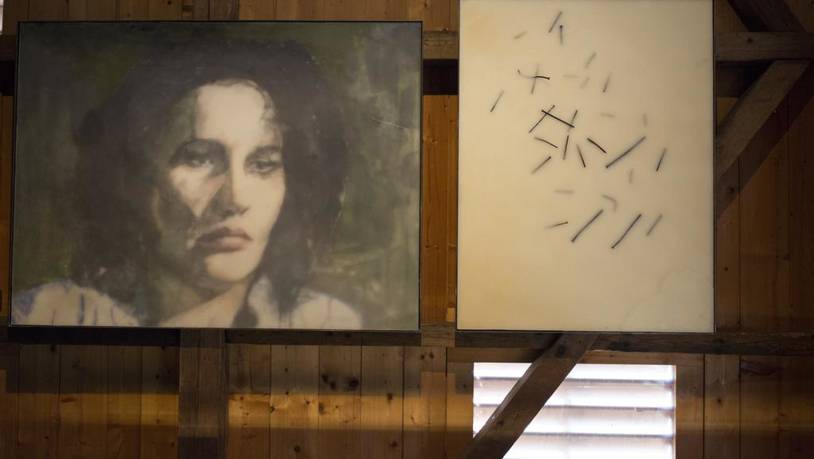 04/05/2022
Riforma e Controriforma
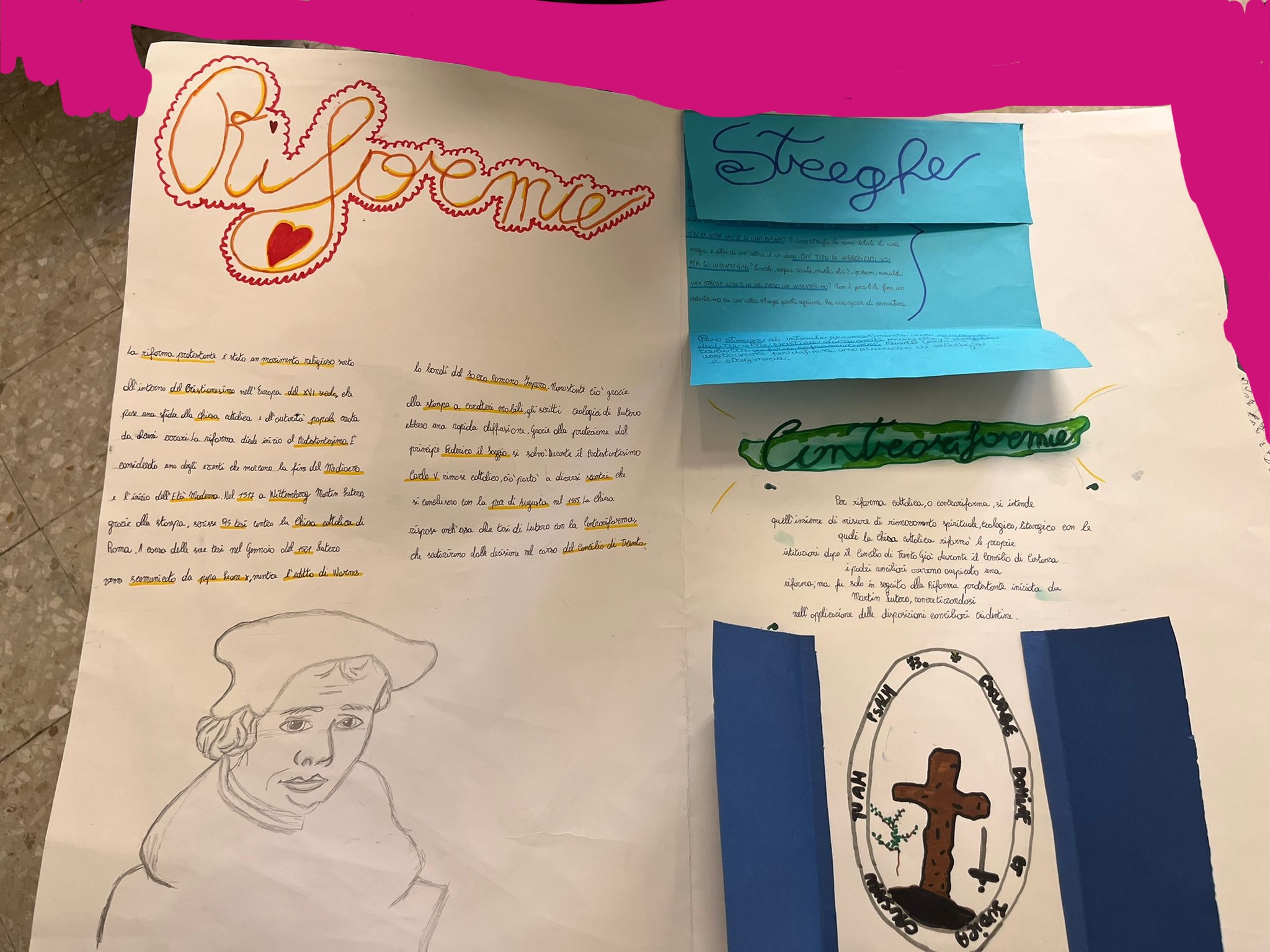 04/05/2022
Realizzato dagli alunni del corso
04/05/2022